НАЦІОНАЛЬНИЙ УНІВЕРСИТЕТ БІОРЕСУРСІВ І ПРИРОДОКОРИСТУВАННЯ УКРАЇНИюридичний факультетСпеціалізація адміністративне правоМагістерська робота на тему: Правовий режим санітарно-захисних зонКиїв-2018
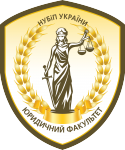 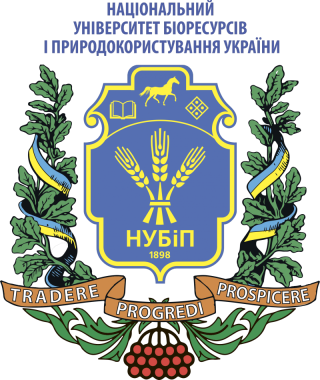 Виконала: студентка 1 року навчання ОС Магістр
Саченко Ольга Андріївна
Керівник: кандидат юридичних наук, доцент Дейнега Марина Андріївна
Актуальність теми
Правовий режим санітарно-захисних зон встановлюється для захисту життя та здоров'я людей на територіях, які використовуються як засіб для розміщення будь-якого об'єкта, що може бути джерелом хімічного, біологічного або фізичного впливу на довкілля й здоров'я людини. Порушення функціонування даного режиму може спричинити негативні наслідки в досить значних масштабах. Тому всебічний аналіз зазначеного питання є необхідним.
Об'єкт дослідження: суспільні відносини, що виникають при функціонуванні правового режиму санітарно-захисних зон.

	Предмет дослідження: правовий режим санітарно-захисних зон.

	Мета дослідження: провести теоретичне дослідження правого режиму санітарно-захисних зон з метою виявлення правових проблем у встановленні і використанні санітарно-захисних зон, запропонувати шляхи їх вирішення, а також напрями удосконалення законодавства в окресленій сфері.
Завдання:

Проаналізувати теоретичні засади правового режиму санітарно-захисних зон, дослідивши наукові і законодавчі підходи до його визначення та історичні аспекти становлення.

Розглянути правове забезпечення встановлення і використання санітарно-захисних зон, здійснивши загальну характеристику законодавства України з даного питання, визначивши правові аспекти встановлення меж санітарно-захисних зон та правові засади використання їх території, а також проаналізувавши юридичну відповідальність за порушення досліджуваного правового режиму.

Розглянути особливості правового режиму санітарно-захисних зон окремих небезпечних об'єктів, в тому числі, зокрема, зон атомних електростанцій та інших об’єктів енергетики, підприємств, що є джерелами шуму, ультразвуку, вібрації та інших шкідливих факторів, а також підприємств, що є джерелами забруднення атмосферного повітря.